Writ 300 Bus1
Michael Shochet
mshochet@ubalt.edu
http://tinyurl.com/lj6c7bg
Questions
How do I judge reliability of a source?
How can I tell if an article is peer reviewed
How can I find peer review articles?…on my topic?
http://tinyurl.com/lj6c7bg
Authority
Who is the author?

What are his/her credentials?

Who is the publisher/sponsoring agency?

Is the publisher/sponsor reputable?
Accuracy
Are there spelling/grammar errors?
Has it been fact checked?
ARE THERE CITATIONS?
Can you verify the information in other sources?
Objectivity
What is the author’s point of view?
What is the bias? 
What is the author’s purpose?  
reporting facts
persuasive speech
Currency
When was this written?
Has it been updated?
Are links working?
Coverage
What topic is covered?
How much detail is given?
Is it important/does it really relate to your topic?
How a writer uses sources:BEAM model
Background
Establish facts
Exhibits
 Explanations, Interpretations, Analysis
Arguments
Logical arguments made about the topic
Models
Framework or perspective for examining a topic
Search Strategy #1: BOOLEAN
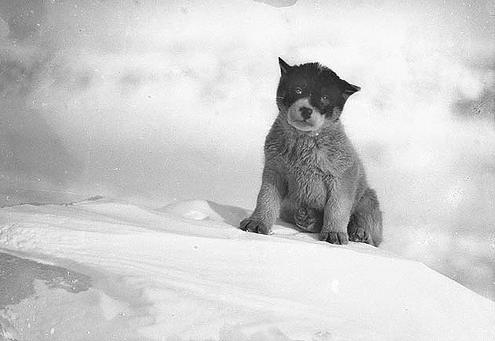 Pup
[Speaker Notes: A search for “dog” would not find this picture that was labeled with “pup”…]
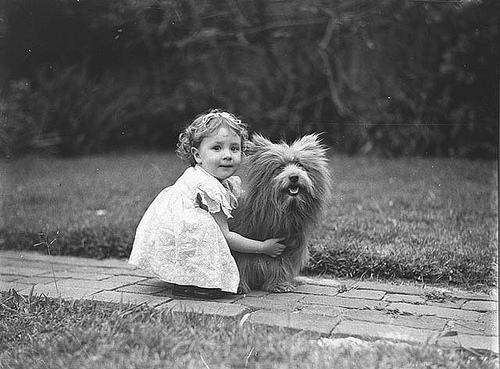 Scottish
Terrier
[Speaker Notes: or this one labeled as “Scottish Terrier”…]
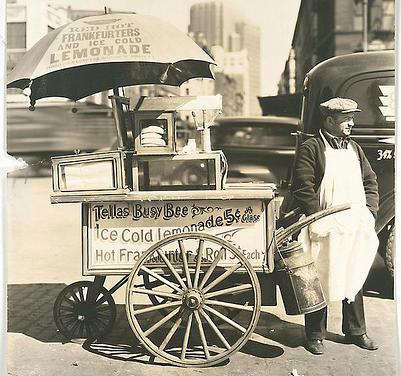 Hot Dog Cart
[Speaker Notes: … but you would get this hot dog cart.]
dog
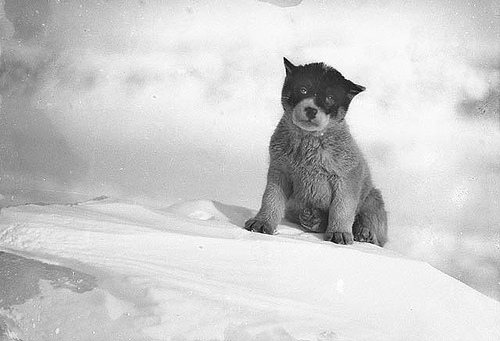 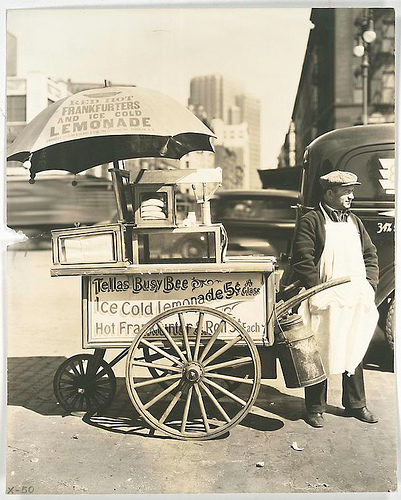 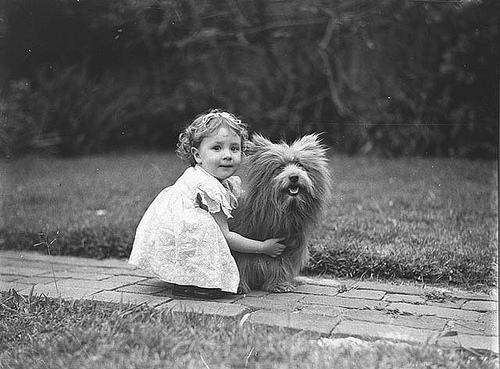 BOOLEANOR       AND        NOT
OR 
E x p a n d s
[Speaker Notes: If your search gets too few results, try using OR to get more.]
cat OR dog
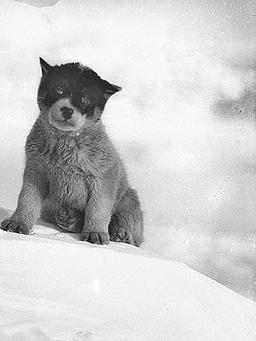 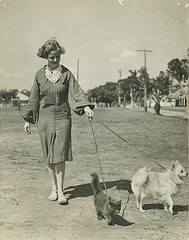 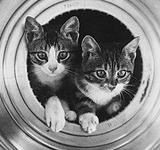 AND 

Narrows
[Speaker Notes: If you get too many results, try using AND to get fewer results.]
cat AND dog
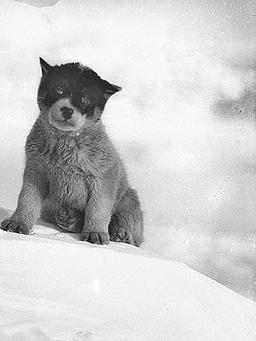 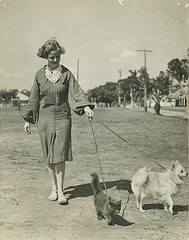 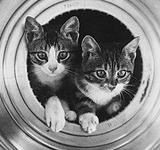 cat NOT dog
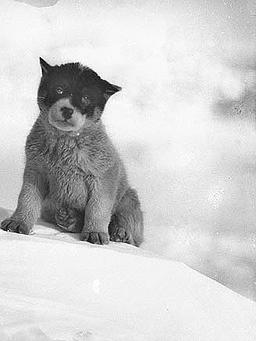 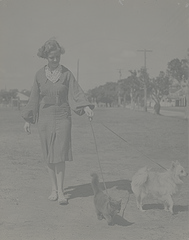 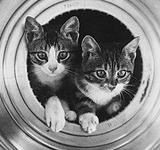 What is the impact of employees using the internet for personal use at work?
Search Strategy #2: Subject Searching
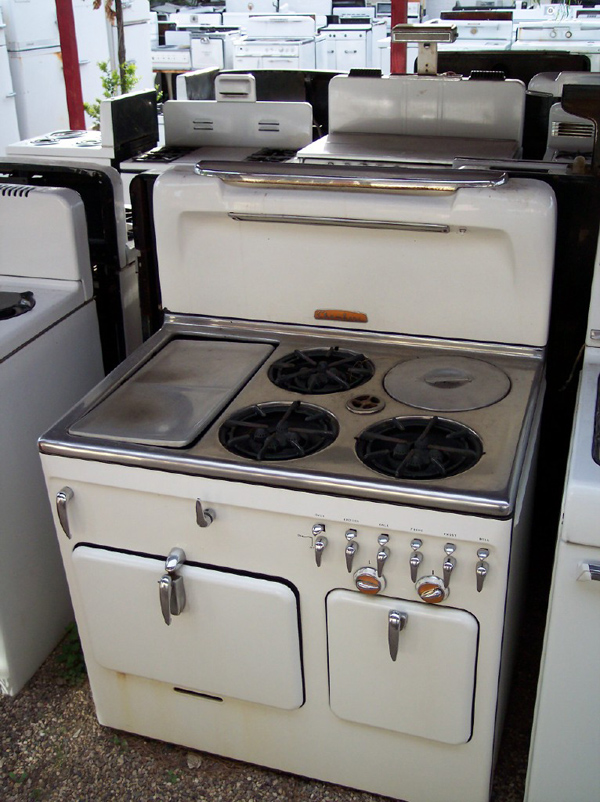 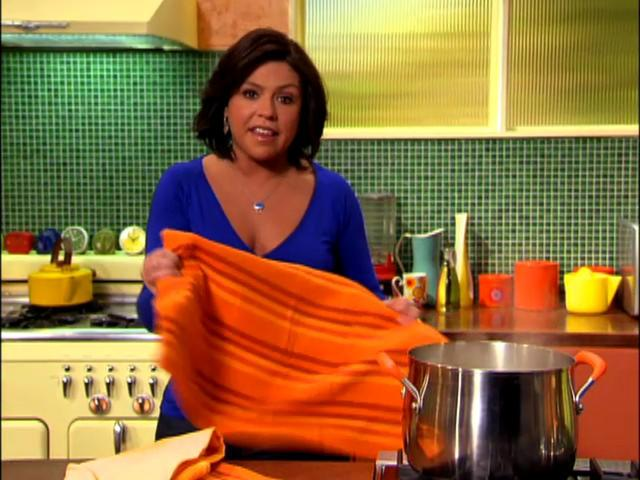 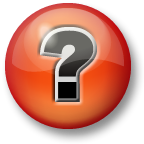 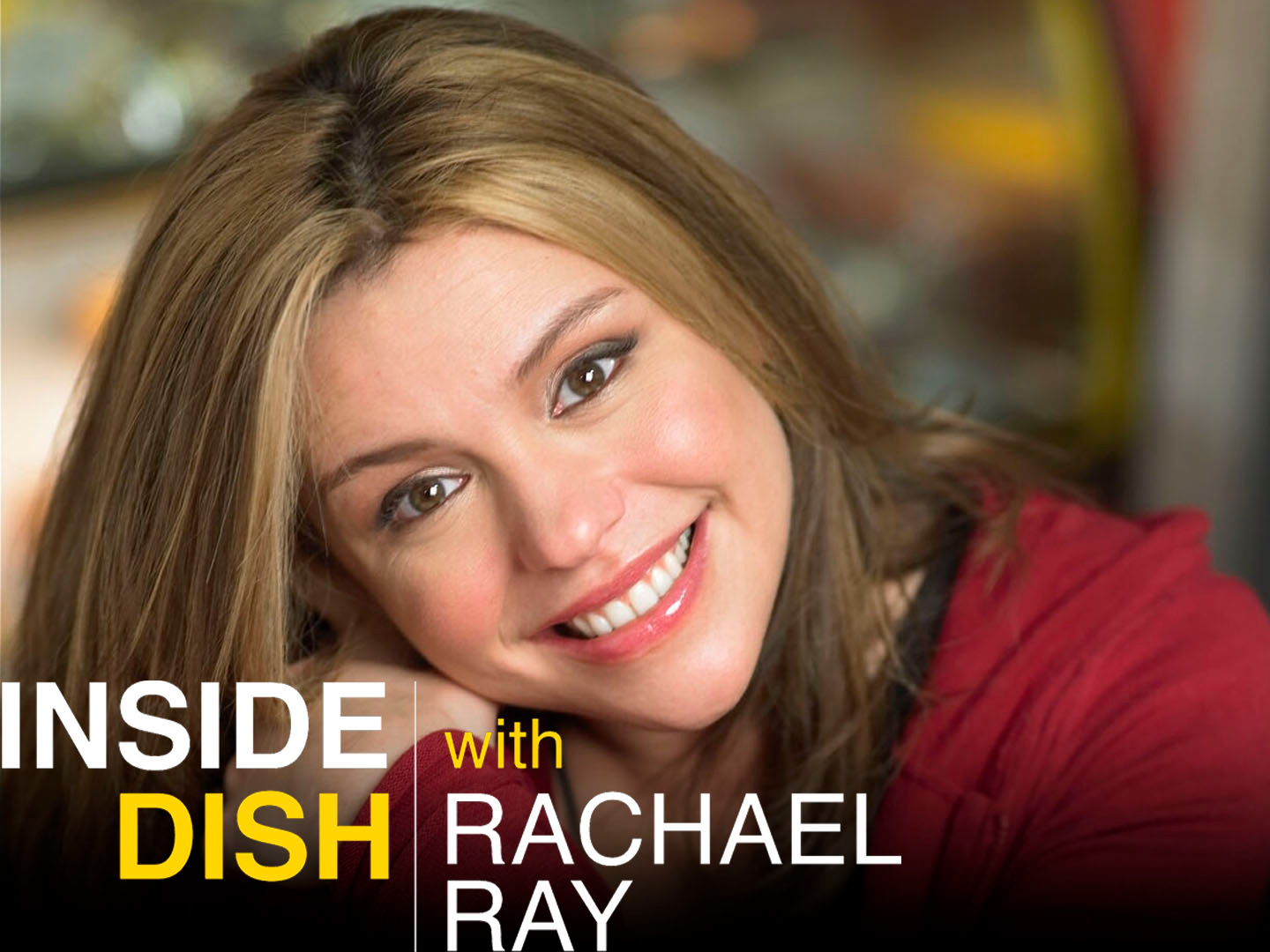 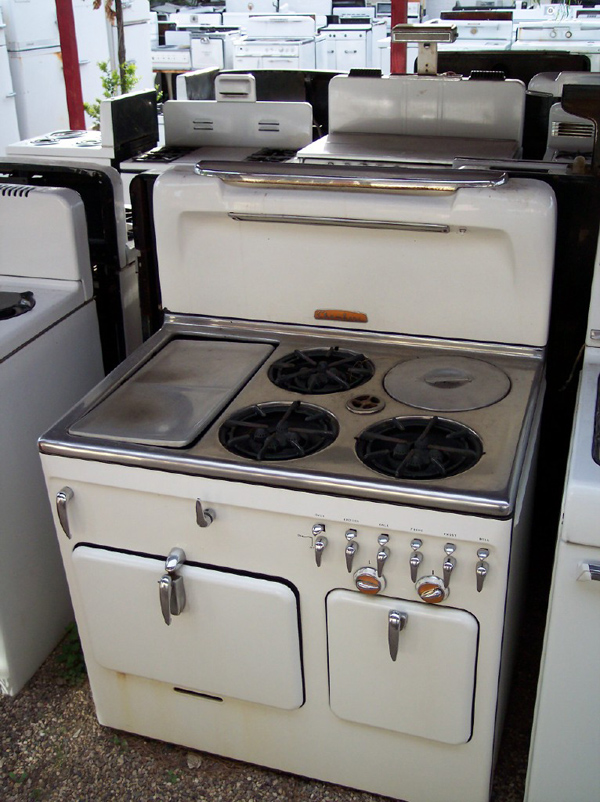 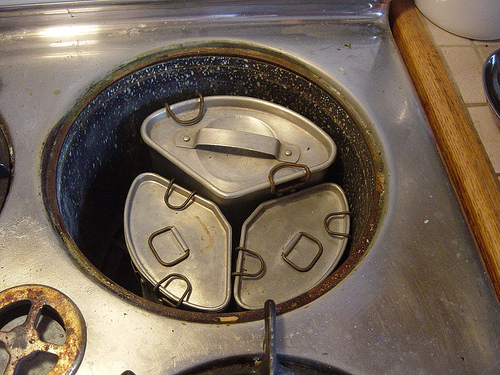 Chambers 
Pots
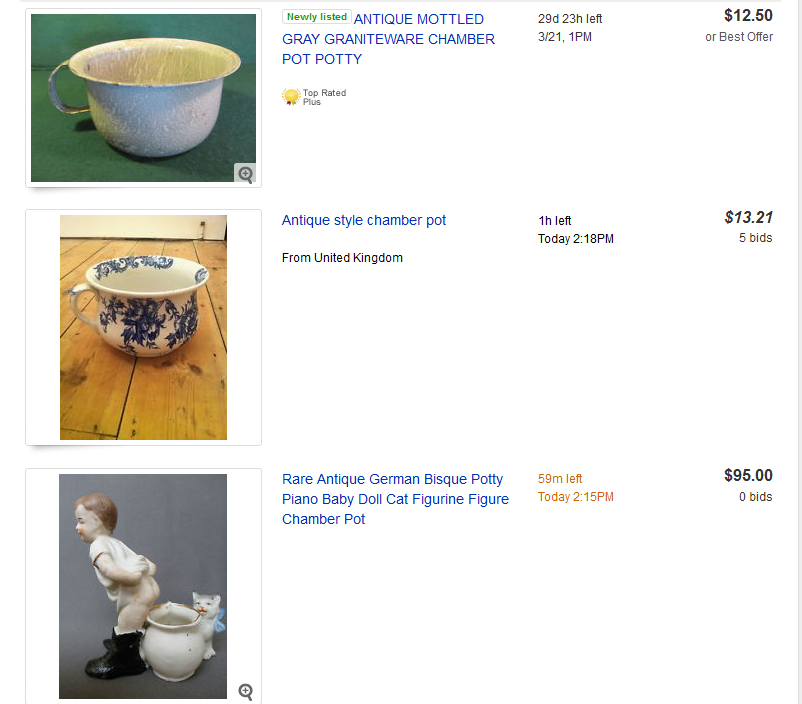 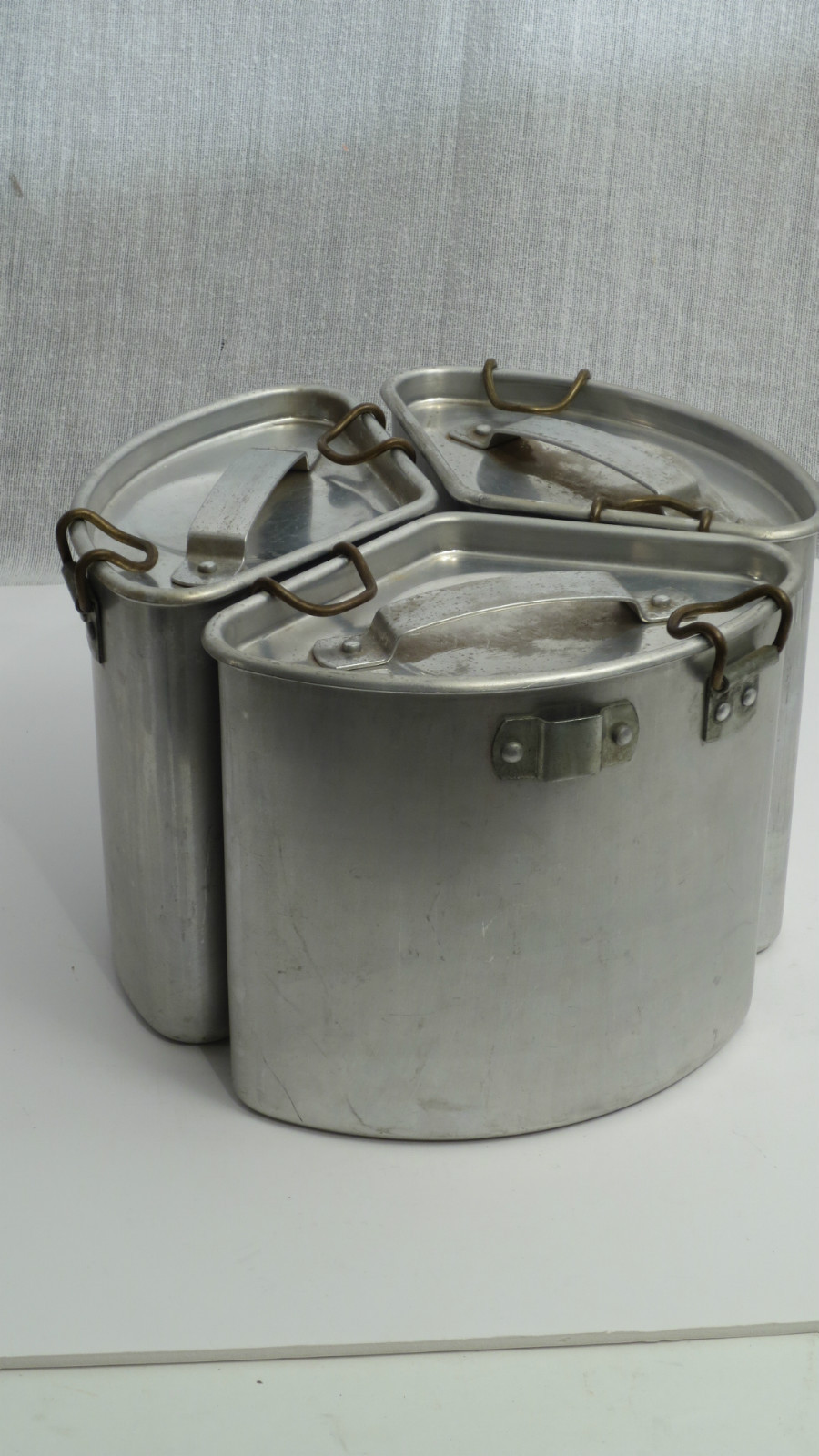 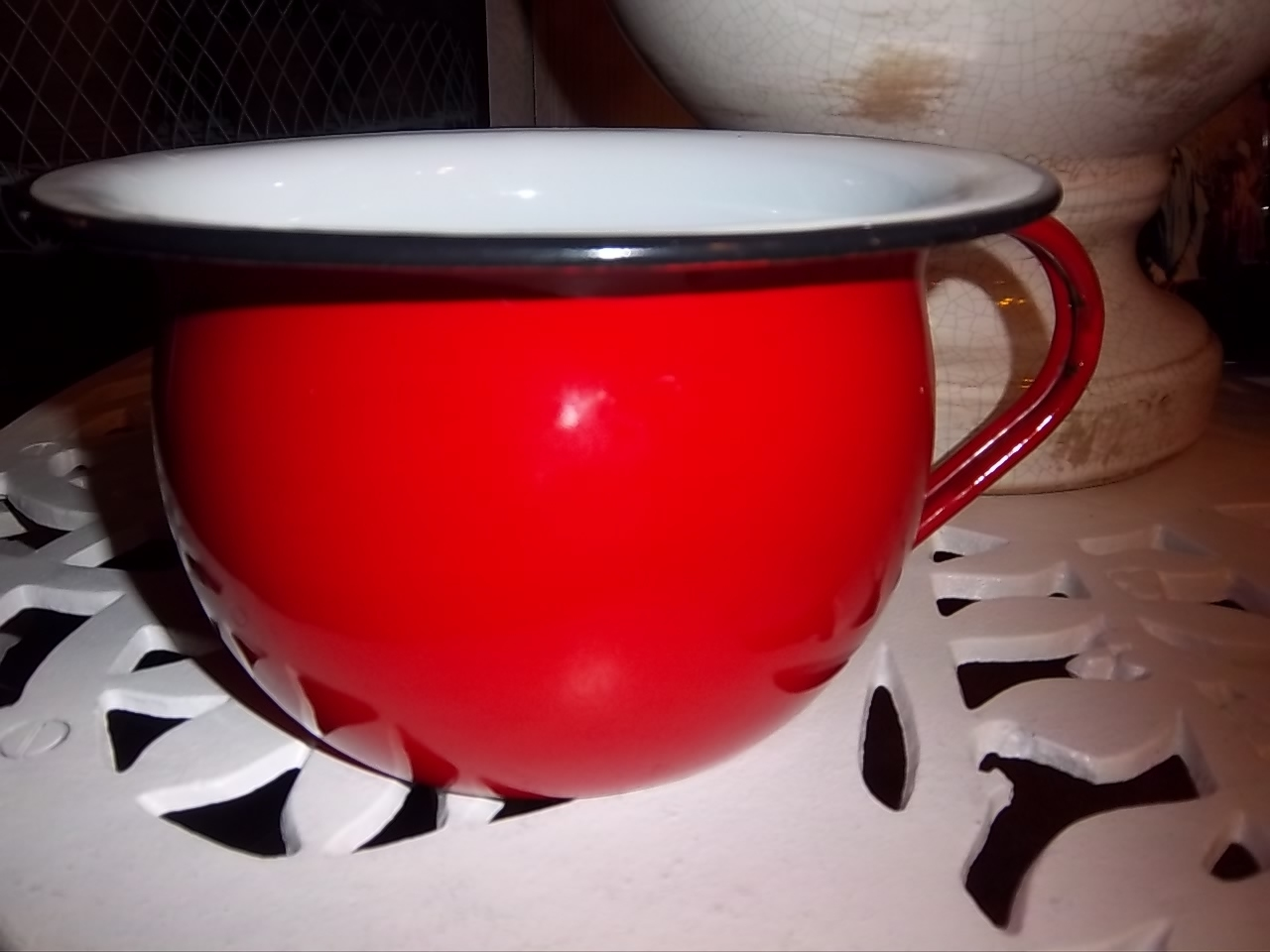 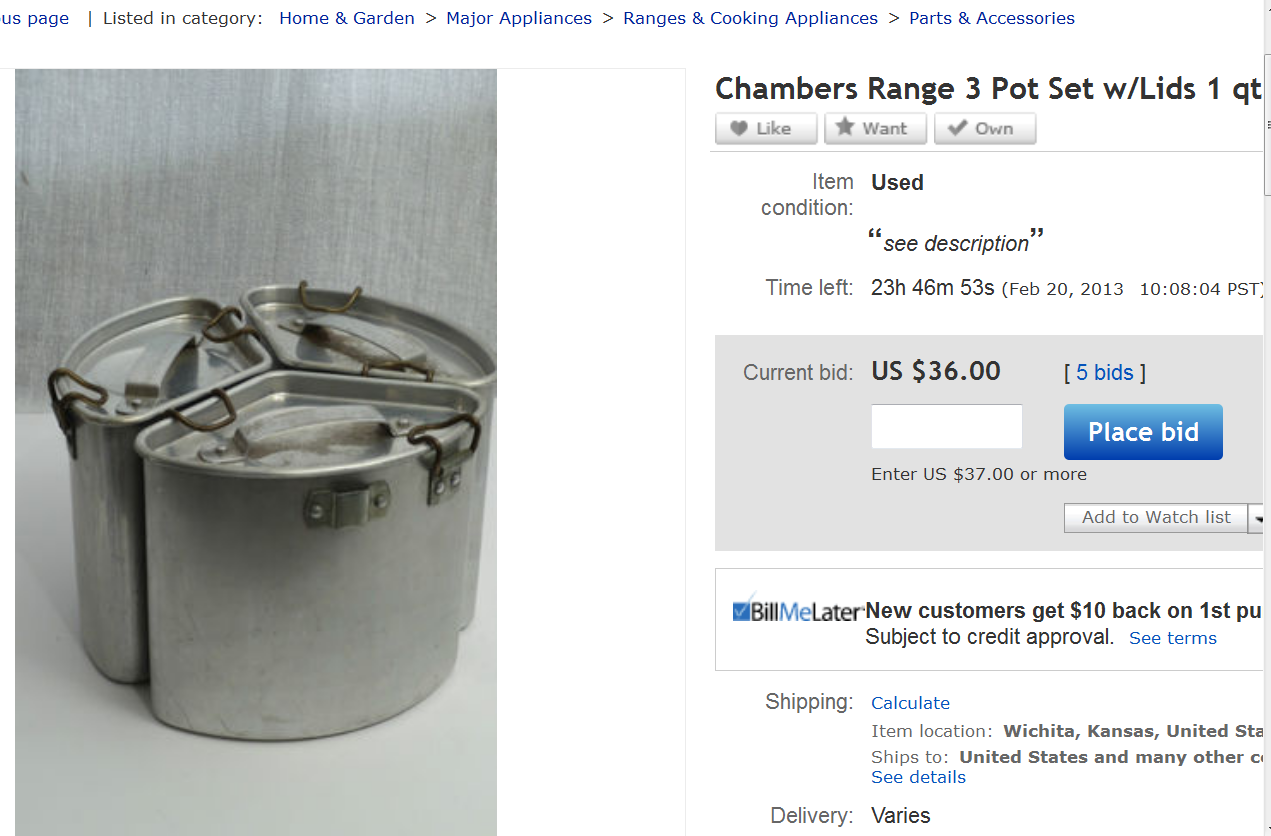 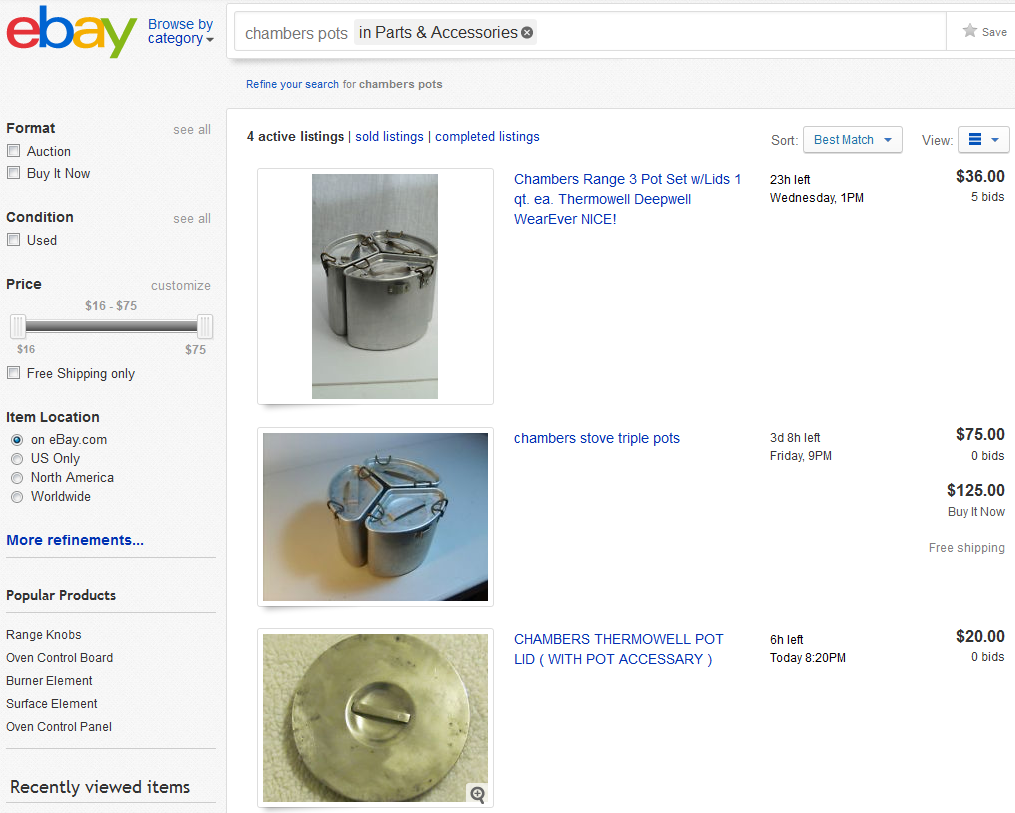